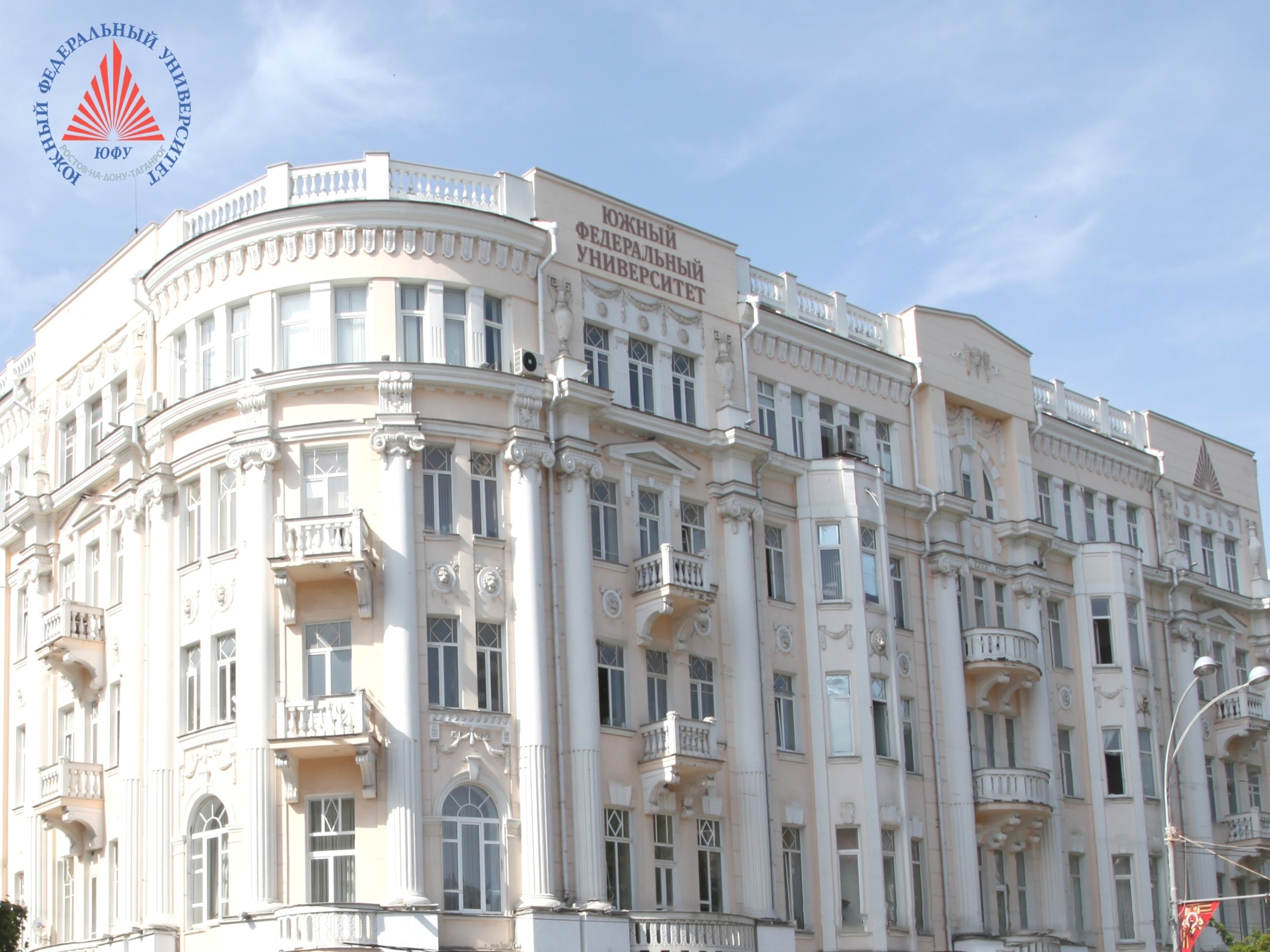 Федеральный интернет-экзамен для выпускников бакалавриата
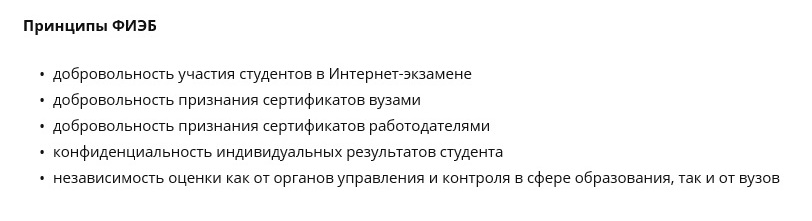 При поступлении магистратуру ЮФУ Участие в ФИЭБ дает следующие преимущества:- Результаты участников ФИЭБ могут быть зачтены как вступительные испытания для поступающих в магистратуру ЮФУ (см. Правила приема в ЮФУ в 2019, п.10.4)- Результаты участников ФИЭБ могут быть добавлены к результату внутреннего вступительного испытания для поступающих в магистратуру ЮФУ:10 баллов - за золотой сертификат участника ФИЭБ;7 баллов - за серебряный сертификат участника ФИЭБ;5 баллов - за бронзовый сертификат участника ФИЭБ  (см. Правила приема в ЮФУ в 2019, п.10.5)
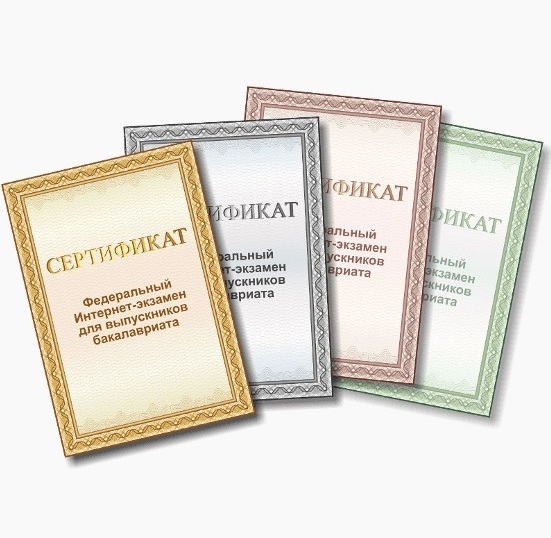 По направлению «юриспруденция»Федеральный Интернет-экзамен для выпускников бакалавриата состоится 18 апреля 2019 года  сайт  http://bakalavr.i-exam.ru/
Регистрация студентов
Срок регистрации студентов в ФИЭБ -2019 по направлению «Юриспруденция» – с 18 марта по 17 апреля ( регистрация заканчивается за 24 часа до экзамена по направлению подготовки)  с инструкцией по регистрации можно  будет ознакомиться сайте http://bakalavr.i-exam.ru/
Каждый студент, желающий принять участие в ФИЭБ, должен пройти процедуру регистрации и оплатить свое участие посредством online-платежа на портале i-exam.ru. 
При регистрации на email студента высылаются логин и пароль для входа в личный кабинет, в котором студент:
вводит личные данные и данные сеанса тестирования
при необходимости изменяет регистрационные данные
оплачивает участие в экзамене
знакомится с личными результатами по окончании экзамена
получает доступ к сертификату ФИЭБ
получает доступ к справочнику программ магистратуры ведущих вузов России
Стоимость участия студентов в ФИЭБ в зависимости от даты регистрации
регистрация производится более чем за 10 дней до экзаменационного сеанса — стоимость составит 1400 руб.
регистрация производится от 10 до 3 дней до экзаменационного сеанса — стоимость составит 1800 руб.
регистрация производится менее чем за 3 дня, но не позднее 24 часов до экзаменационного сеанса — стоимость составит 2500 руб.
Оплата должна быть произведена не менее чем за 24 часа до начала экзаменационного сеанса.
Инструкция и Программа экзамена по направлению «Юриспруденция» будут выложены на сайте юридического факультета  по адресу http://urfak.sfedu.ru, 

сайт  ФИЭБ    http://bakalavr.i-exam.ru/

Почта юрфака – urfak@sfedu.ru